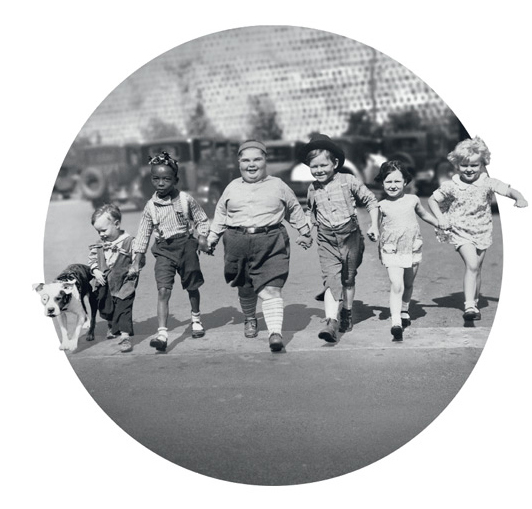 Entscheidungshilfe„Welche Schule für mein Kind?“
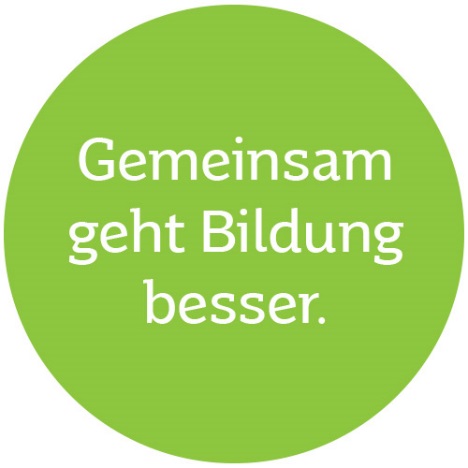 [Speaker Notes: Begrüßungsbild

Anmerkung: 
Die Kommentare zu den einzelnen Folien bieten Detailinformationen und dienen der Vorbereitung des Vortragenden. Sie sind teilweise sehr speziell und nur als Zusatzinformation gedacht. 
Die Präsentation sollte nicht länger als eine Schulstunde dauern. 
Planen Sie aber Zeit für die Beantwortung der anstehenden Fragen ein.
Bedienungshinweise:
Mit einem Mausklick auf die kleinen Pfeile unten rechts navigiert man eine Folie vor oder zurück.
Ein Mausklick in die Folie baut den Folieninhalt schrittweise auf. 
Bitte informieren Sie die Eltern über die Verlaufsplanung, die Anzahl der Folien (ca. 30) und die Dauer der Präsentation (ca. 45 min).
Im Anschluss an die Präsentation ist Gelegenheit zur Aussprache.]
Schulstruktur
Berufliche Schulen
Gemeinschaftsschule
Gymnasium
Grundschule
02.11.2018
[Speaker Notes: Schulstruktur im Saarland

seit Schuljahr 2012/13:
	Zwei-Säulen-Modell:* Gemeinschaftsschule (GemS)* Gymnasium (Gym)	
GemS und Gym bauen auf der vierjährigen Grundschule auf.
GemS und Gym stellen zwei gleichwertige Säulen dar.
Nach der Klassenstufe 9 ist ein Wechsel in die Duale Ausbildung oder in eine weiterführende Schulform des beruflichen Schulwesens möglich.
Ein leistungsfähiges und leistungswilliges Kind hat in beiden Schulformen die Möglichkeit, Abitur zu machen.

Grundlage für die Wahl der weiterführenden Schule (Gym oder GemS) sind neben den Noten vor allem auch die Lern- und Leistungsentwicklung, die Arbeitshaltung, das Sozialverhalten und das Denkvermögen, wie sie im Entwicklungsbericht des Halbjahreszeugnisses der Klassenstufe 4 ausführlich beschrieben sind.
	 Das Beratungsgespräch mit der Klassenlehrkraft zum Schulhalbjahr der Klassenstufe 4 dient als Grundlage der Entscheidung.]
Abschlüsse
Gemeinschaftsschule
Gymnasium
Abiturin 9 Jahren
Abiturin 8 Jahren
3 Jahre
Mittlerer Bildungsabschluss
1 Jahr
8 Jahre
Hauptschulabschluss
5 Jahre
Grundschule
02.11.2018
[Speaker Notes: Abschlüsse

Ziel des Gymnasiums ist das Abitur. Der Hauptschulabschluss (HSA) und der mittlere Bildungsabschluss (MBA) können am Gymnasium durch Gleichstellung im Verlauf des Bildungsgangs erreicht werden.
Der Aufbau der gymnasialen Oberstufe (10 – 12 an Gym; 11 – 13 an GemS und an einigen Gym mit besonderer Prägung) sowie die Abiturprüfung (Zentralabitur) sind identisch.
Das Abitur („Allgemeine Hochschulreife“) ist in allen Schulformen mit den gleichen Berechtigungen verbunden.
An der Gemeinschaftsschule werden drei Abschlüsse angeboten: der Hauptschulabschluss, der mittlere Bildungsabschluss und das Abitur.
Der Wechsel zwischen beiden Schulformen ist möglich, aber die Sprachenfolge muss berücksichtigt werden.

Bei Nachfragen ansprechen:
Verlässt ein Schüler bzw. eine Schülerin das  Gymnasium nach Jahrgangsstufe 9 und hat Leistungen erreicht, die den Kriterien eines Hauptschulabschlusses entsprechen, so erhält er/sie auf dem Abgangszeugnis den Vermerk: „Dieses Zeugnis ist dem Zeugnis über den Hauptschulabschluss gleichgestellt.“
Verlässt ein Schüler bzw. eine Schülerin das  Gymnasium nach Jahrgangsstufe 10 und hat Leistungen erreicht, die den Kriterien eines mittleren Bildungsabschlusses entsprechen, so erhält er/sie auf dem Abgangszeugnis den Vermerk: „Dieses Zeugnis ist dem Zeugnis über den mittleren Bildungsabschluss gleichgestellt.“
Verlässt ein Schüler bzw. eine Schülerin die gymnasiale Oberstufe ohne Abitur, so kann er/sie bei entsprechenden Leistungen ein Zeugnis über den schulischen Teil der Fachhochschulreife erhalten.]
Klassenstufen 12 und 13HauptphaseKlassenstufe 11 Einführungsphase
Sekundarstufe II
Sekundarstufe II
Sekundarstufe I
Sekundarstufe I
Struktur
Gemeinschaftsschule
Gymnasium
Klassenstufen 11 und 12HauptphaseKlassenstufe 10 Einführungsphase
Klassenstufen5 – 10
Klassenstufen5 – 9
02.11.2018
[Speaker Notes: Strukturen

Gemeinschaftsschule:	Gymnasium:* Sekundarstufe I: 5 bis 10	* Sekundarstufe I: 5 bis 10

Am Gymnasium hat die Jahrgangsstufe 10 eine Doppelfunktion: Sie zählt noch zur Sek I, ist gleichzeitig aber auch schon Einführungsphase der Sek II
* Gymnasiale Oberstufe:	* Gymnasiale Oberstufe:   ** Einführungsphase:	   ** Einführungsphase:       Jahrgangsstufe 11	       Jahrgangsstufe 10
   ** Hauptphase:	   ** Hauptphase:        Jahrgangsstufen 12 und 13	       Jahrgangsstufen 11 und 12

Die GemS verfügt über eine eigene gymnasiale Oberstufe am Standort oder kooperiert in Oberstufenverbünden.
Die Oberstufe umfasst an beiden Schulformen drei Jahre und schließt an beiden Systemen mit dem Zentralabitur ab.]
Fächer
Gymnasium
(Klassenstufe 5)
Grundschule
(Klassenstufe 4)
Gemeinschaftsschule
(Klassenstufe 5)
Klassenleitungsstunde
Zusatzstunde für das Fach derKlassenlehrerin/ des Klassenlehrers
Lernen lernen
Deutsch
Deutsch
Deutsch
Mathematik
Mathematik
Mathematik
1. Fremdsprache (Fr/En/La)
Französisch
1. Fremdsprache (Fr/En)
Sprachkurs (En/Fr)
Naturwissenschaften
Naturwissenschaften
Sachunterricht
Gesellschaftswissenschaften
Erdkunde
Arbeitslehre
Religion
Religion
Religion
Bildende Kunst
Bildende Kunst
Bildende Kunst
Musik
Musik
Musik
Sport
Sport
Sport
Schuleigene Förderkonzepte
Förderunterricht
Schuleigene Förderkonzepte
Wahlpflichtfach
02.11.2018
[Speaker Notes: Vergleich der Fächer an GS – GemS – Gym

Erklärungen:
„Lernen lernen“ dient der systematischen und nachhaltigen Vermittlung von Methoden, Techniken und Strategien, die in allen Unterrichts- und Übungsstunden für alle Schüler verbindlich sein und einheitlich Anwendung finden sollen.
genauere Erklärungen zu den Fremdsprachen: siehe Folie 7
genauere Erklärungen zu den Natur- und Gesellschaftswissenschaften: siehe Folie 12 (Gym) / Folie 16 (GemS)
Arbeitslehre kommt als neues Fach in Klassenstufe 5 der GemS hinzu (Berufsorientierung).
Jede Schule hat die Aufgabe, ein schulspezifisches Förderkonzept zu entwickeln.
Klassenleitungsstunde bedeutet: Klassenlehrkraft hat eine Stunde mehr in der Klasse zur 	Besprechung von klasseninternen Angelegenheiten
Zusatzstunde für das Fach der Klassenlehrkraft bedeutet: Stundenansatz des Faches der Klassenlehrkraft ist um eine Stunde erhöht zur Besprechung von klasseninternen Angelegenheiten]
Fremdsprachen lernen
Gemeinschaftsschule
Gymnasium
Klassenstufen 5 und 6
ab Klassenstufe 5
Alle Schülerinnen und Schüler lernen zwei Fremdsprachen:
Alle Schülerinnen und Schüler lernenentsprechend dem Angebot der Schule eine erste Fremdsprache
Fr oder En oder La
Sprachlehrgang1. Fremdsprache(4 Wochenstunden)
Sprachkurs(2 Wochenstunden)
ab Klassenstufe 6
entsprechend dem Angebot der Schule
Alle Schülerinnen und Schüler lernenentsprechend dem Angebot der Schule eine zweite Fremdsprache
Französisch
Englisch
+
oder
Englisch
Französisch
+
Fr oder En oder La
02.11.2018
[Speaker Notes: Fremdsprachen lernen – Jahrgangsstufen 5 und 6

GemS:
Der Fremdsprachenunterricht beginnt in der GemS mit 2 Fremdsprachen. Je nach Angebot der Schule wird mit einer Sprache in einem Sprachlehrgang (4 Wochenstunden), mit der zweiten Fremdsprache in einem Sprachkurs (2 Wochenstunden) begonnen.
Sprachlehrgang: abschlussrelevante 1. Fremdsprache (FS)
Sprachkurs: Vorbereitung auf mündliche Kommunikationssituationen in Alltag und Beruf (keine Noten, aber Bestätigung der (erfolgreichen) Teilnahme auf dem Zeugnis; Sprachkompetenzbescheinigung am Ende der Klasse 6)

Gym:
An den Gymnasien wird in der Klassenstufe 5 mit der 1. FS begonnen. Die 2. FS kommt als Hauptfach/schriftliches Fach in Klassenstufe 6 hinzu. Die Sprachenfolge ist standortbezogen unterschiedlich. 
Eine besondere Form ist der Latein-plus-Zweig: Latein und Englisch ab Klasse 5, 3. Fremdsprache Französisch ab Klasse 8 am Geschwister-Scholl-Gym. Lebach, am Marie-Luise-Kaschnitz-Gym. Völklingen und am Gym. am Stadtgarten Saarlouis
Weitergehende Informationen sind der Broschüre „Welche Schule für mein Kind“ zu entnehmen.]
Fremdsprachen lernen und Profilbildung
Gemeinschaftsschule
Gymnasium
Wahlmöglichkeit 
je nach Profil und Angebot der Schule
ab Klassenstufe 7
Wahlpflichtbereich(WPB)
Pflichtbereich
ab Klassenstufe 8

Sprachenzweig
oder
Naturwissenschaftlicher Zweig
Sprachlehrgang1. Fremdsprache(4 Wochenstunden)
Sprachlehrgang2. Fremdsprache(4 Wochenstunden)
oder
Weitere Zweige:
Informatikzweig
Biowissenschaftlicher Zweig
Bilingualer dt.-franz. /dt.-engl. Zug
Musikzweig
Latein-plus-Zweig
Schulversuche MINT-Zweig und Sportzweig
Sprachkurs berufsbezogen undBeruf und Wirtschaft
(je 2 Wochenstunden)
oder
anderes WPB-Fach
undBeruf und Wirtschaft
(je 2 Wochenstunden)
02.11.2018
[Speaker Notes: GemS: Fremdsprachen lernen und Profilbildung – ab Klassenstufe 7
In der GemS wird in der Klassenstufe 7 die 1. Fremdsprache (FS) im Pflichtbereich fortgesetzt. Hinzu kommt der vierstündige Wahlpflichtbereich (WPB).
Im WPB kann die abschlussrelevante 2. FS (Übergang in die Sek II) als vierstündiger Sprachlehrgang belegt werden. Alternativ zur 2. FS gibt es folgende Möglichkeiten:
„Beruf und Wirtschaft“ (zweistündig) + berufsbezogener Sprachkurs (zweistündig)
„Beruf und Wirtschaft“ (zweistündig) + ein „Angebot der Schule“ (zweistündig, z. B. Informatik, Natur und Umwelt, Arbeitslehre)

Profilbildung in Zweigen an Gymnasien
Sprachenzweig an allen Gymnasien: 3. Fremdsprache ab Klasse 8
Naturwissenschaftlicher Zweig an 23 von 33 Gymnasien: verstärkter Unterricht in Physik, Chemie, Biologie ab Klasse 8
Informatikzweig: verstärkter Unterricht in Informatik ab Klasse 8 (Saar-Pfalz-Gym. Homburg; Albert-Einstein-Gym. Völklingen; Max-Planck-Gym. Saarlouis; Gym. am Steinwald Neunkirchen; Johannes-Kepler-Gym. Lebach)
Biowissenschaftlicher Zweig: verstärkter Unterricht in Biologie und Biologischen Techniken ab Klasse 8 (Gym. am Stefansberg Merzig)
Deutsch-französischer bilingualer Zug: verstärkter Unterricht in der Fremdsprache in Klassen 5 u. 6; Sachfachunterricht in der Fremdsprache ab Klasse 7 (Robert-Schuman-Gym. Saarlouis, Illtal-Gym. Illingen, Priv. Gym. Johanneum Homburg, Warndt-Gym. Völklingen)
Deutsch-englischer bilingualer Zug: verstärkter Unterricht in der Fremdsprache in Klassen 5 u. 6; Sachfachunterricht in der Fremdsprache ab Klasse 7 (Gym. am Rotenbühl Saarbrücken, Christian von Mannlich-Gym. Homburg)
Musik-Zweig: verstärkter Unterricht in Musik ab Klasse 5 (Gymnasium am Schloss Saarbrücken, Robert-Schuman-Gym. Saarlouis, Gym. am Krebsberg Neunkirchen)
Latein-Plus-Zweig: Unterricht in Latein und Englisch ab Klasse 5 (Marie-Luise-Kaschnitz-Gym. Völklingen, Gym. am Stadtgarten Saarlouis, Geschwister-Scholl-Gym. Lebach)


Einige Gymnasien nehmen an Schulversuchen teil:
Schulversuch „MINT-Zweig“ (Max-Planck-Gym. Saarlouis, Johannes-Kepler-Gym. Lebach)
Schulversuch „Schwerpunkt Sport“ (Gym. am Rotenbühl Saarbrücken)]
Unterrichtsorganisation
Gemeinschaftsschule
Gymnasium
Klassenstufen 12 und 13
Unterricht im Kurssystem
Klassenstufen 11 und 12
Unterricht im Kurssystem
Klassenstufen 7 bis 11
Unterricht im Klassenverband
Klassenstufen 5 bis 10
Differenzierung bis Kl. 10 in
De, Ma, 1.FS, NW (Bi, Ch, Ph)
2 bzw. 3 Anspruchsebenen
Unterricht im Klassenverband
Klassenstufen 5 und 6
Unterricht im Klassenverband
02.11.2018
[Speaker Notes: Unterrichtsorganisation
In der GemS erfolgt in Klassenstufen 5 und 6 der Unterricht im Klassenverband mit Binnendifferenzierung.
	Ab Jahrgangsstufe 7 setzt in einem Teil der Fächer die äußere Fachleistungsdifferenzierung ein (bis Jahrgangsstufe 10). 
	Diese Fächer werden auf mindestens zwei unterschiedlichen Anspruchsebenen in Kursen erteilt. Anstelle von Kursen können auch klasseninterne Lerngruppen gebildet werden. 	Für die Differenzierung ist ein Orientierungsmodell vorgegeben. Abweichend davon sind nach Beschluss der Schulkonferenz auch andere Differenzierungsmodelle möglich.

Im Gymnasium findet der Unterricht von Klassenstufe 5 bis 10 überwiegend im Klassenverband statt. 
	In der Hauptphase der gymnasialen Oberstufe (11 und 12 an Gym, 12 und 13 an GemS und berufl. Gym) erfolgt der Unterricht in Kursen.]
Gemeinschaftsschule
Gymnasium
Grundschule
02.11.2018
[Speaker Notes: Orientierungsfolie – Gymnasium]
Gymnasium
vertiefte Allgemein- und umfassende  Persönlichkeitsbildung
Allgemeine Hochschulreife (Abitur) im achtjährigen Bildungsgang
Vorbereitung auf ein wissenschaftliches Studium
Zugang zu berufsbezogenen Bildungsgängen
02.11.2018
[Speaker Notes: Gymnasium – Bildungsziele

Inkrafttreten der InkVO ab 01.08.2016 aufsteigend ab Klassenstufe 5 auch an Gymnasien

G 8
	Studienbeginn und/oder Einstieg ins Arbeitsleben ein Jahr früher]
Gymnasium
Pädagogische Zielsetzungen
Begabungen fördern


individuelle Schwerpunktsetzung ermöglichen
schrittweise wissenschaftliche Denk- und Arbeitsweisen entwickeln
zu selbstständigem Lernen und eigenverantwortlichem Handeln erziehen
Bei Bedarf: 
	Beratung und ggf. sonderpädagogische Unterstützung mit	zielgleichem 	Leistungsniveau möglich
02.11.2018
[Speaker Notes: Pädagogische Maßnahmen

Hinweis zum Punkt „Individuelle Schwerpunktbildung“: 
ermöglicht durch die Wahl eines Zweiges
Möglichkeit einer Erhöhung des Anforderungsniveaus]
Gymnasium
Fortführung des Sachunterrichts der Grundschule
und später
ab Klassenstufe 5
und später
ab Klassenstufe 5
Biologie(Bi)
Erdkunde(Ek)
NW(Naturwissenschaften)
Chemie(Ch)
Physik(Ph)
Geschichte(Ge)
Sozial-kunde(Sk)
[Speaker Notes: Sachunterricht  Lernbereich NW und Erdkunde

Der Sachunterricht der Grundschule behandelt Themen, die den Fächern Biologie, Chemie, Physik sowie Erdkunde, Geschichte und Sozialkunde zuzuordnen sind. Dabei wird eher ganzheitlich und fachübergreifend unterrichtet.
Die Lernbereiche des Sachunterrichtes der Grundschule werden im Gymnasium im 5. Schuljahr in den Fächern „Naturwissenschaften“ und „Erdkunde“ weitergeführt. In der Klassenstufe 6 folgt Geschichte und in 9 Sozialkunde. Ab Klassenstufe 7 aufsteigend werden „Biologie“, „Physik“ und „Chemie“ (8) unterrichtet.
Es werden nicht in jeder Klassenstufe alle Fächer unterrichtet.
Die Stundentafel ist abhängig vom Zweig (vgl. Folie 7)]
Gemeinschaftsschule
Gymnasium
Grundschule
[Speaker Notes: Orientierungsfolie – Gemeinschaftsschule]
Gemeinschaftsschule
Pädagogische Zielsetzungen
individuelle Begabungen fördern
Fördern statt Wiederholen:erste Versetzungsentscheidung am Ende der Klassenstufe 8
selbstständiges Lernen unterstützen
individuelle Lernwege ermöglichen
fächerübergreifendes und projektorientiertes Lernen (zusätzliche Stunden)
schrittweise wissenschaftliche Denkweisen entwickeln
[Speaker Notes: Pädagogische Maßnahmen

Damit alle Schülerinnen und Schüler den für sie bestmöglichen Abschluss erreichen, gelten die o. a. pädagogischen Maßnahmen.

Wiederholung: 
		Eine freiwillige Wiederholung der Jahrgangsstufen 5 bis 8 ist auf Antrag möglich (mit den bekannten Einschränkungen).
		In den Abschlussklassen kann nur wiederholt werden, wenn der Abschluss nicht erreicht wurde oder wenn zu erwarten ist, dass nach der Wiederholung der nächst höhere 			Abschluss erreicht werden kann.

Versetzungsentscheidung nach Jahrgangsstufe 8: 
	Bei der Entscheidung über die Versetzung in die Jahrgangsstufe 9 werden die Bestehensbedingungen des Hauptschulabschlusses zugrunde gelegt.]
Berufsorientierung (BO)
Jede Gemeinschaftsschule
thematisiert Berufsorientierung  in allen Klassenstufen
macht Berufsfelder sowohl für Jungen als auch für Mädchen zugänglich
Ziele:
zur eigenverantwortlichen Berufswahl befähigen
den Übergang von der Schule in den Beruf erfolgreich gestalten
[Speaker Notes: Berufsorientierung
	Berufsorientierung hat einen hohen Stellenwert in der Gemeinschaftsschule: 
	Sie findet grundsätzlich in allen Fächern und Jahrgangsstufen statt, schwerpunktmäßig in Jahrgangsstufe 8.]
Ek
GW
Bi
Ge
Sk
NW
Ch
Ph
Gemeinschaftsschule
Sachunterricht in der Grundschule
Naturwissenschaften (NW)
Gesellschaftswissenschaften (GW)
Klassenstufe 5
Biologie(Bi)
Erdkunde(Ek)
Chemie(Ch)
Physik(Ph)
Geschichte(Ge)
Sozial-kunde(Sk)
[Speaker Notes: Sachunterricht  Lernbereiche NW und GW

Der Sachunterricht der Grundschule behandelt Themen, die den Fächern Biologie, Chemie, Physik sowie Erdkunde, Geschichte und Sozialkunde zuzuordnen sind. Dabei wird eher ganzheitlich und fachübergreifend unterrichtet.

In der Gemeinschaftsschule werden diese Themen in den Lernbereichen Naturwissenschaften (NW) sowie Gesellschaftswissenschaften (GW) weitergeführt:
	Im Lernbereich Naturwissenschaften sind die Fächer Biologie, Chemie und Physik, im Lernbereich Gesellschaftswissenschaften die Fächer Erdkunde, Geschichte und Sozialkunde integriert.

Die Zusammenfassung von Einzelfächern soll die Schüler zu vernetztem und ganzheitlichem Denken anleiten. Außerdem sind die integrativen Fächer besonders geeignet für projektorientierte Unterrichtseinheiten.]
Gemeinschaftsschule
erweiterte und vertiefte allgemeine Bildung als Grundlage für Beruf oder Studium
längeres Offenhalten der Schullaufbahn
Individualisierung des Unterrichts 
bestmögliche Abschlüsse
besondere (sonder-)pädagogische Förderung mit Unterstützung durch Förderschullehrkräfte an der Schule
intensive und gezielte Berufsorientierung und Berufs-vorbereitung
neunjähriger Bildungsgang zur Allgemeinen Hochschulreife (Abitur)
Erhaltung eines wohnortnahen Bildungsangebotes
[Speaker Notes: Zusammenfassung

Text der Folie

Inkrafttreten der InkVO ab 01.08.2016 aufsteigend ab Klassenstufe 5 auch an Gemeinschaftsschulen]
Abschlüsse:
Berufsschulabschluss, abgeschlossene Berufsausbildung
und evtl. Hauptschulabschluss, Mittlerer Bildungsabschluss oder Fachhochschulreife
Möglichkeiten derberuflichen Bildung
Deutsch-franz. Berufsschulzweige
DUALE
BERUFSAUSBILDUNG
Deutsch-franz. Berufsschulzweige
Grundschule
Gymnasium
Gemeinschaftsschule
Auch nach einer beruflichen Ausbildung ist es möglich, den Mittleren Bildungsabschluss, die Fachhochschulreife oder das Abitur anzustreben. Außerdem besteht der Weg der beruflichen Weiterbildung (z. B. Fachschulen, Meisterschule) oder die Möglichkeit mit Berufserfahrung ohne Abitur eine Höhere Berufsfachschule zu besuchen oder zu studieren.
02.11.2018
[Speaker Notes: Sowohl über die Gemeinschaftsschule als auch über das Gymnasium besteht die Möglichkeit einer dualen Ausbildung (dual = Ausbildung im Betrieb und Besuch einer Berufsschule).

Abschlüsse:
Berufsschulabschluss
Abgeschlossene Berufsausbildung
und sofern nicht bereits früher erworben
Hauptschulabschluss (Voraussetzung: Berufsschulabschluss)
Mittlerer Bildungsabschluss (Voraussetzung: Berufsschulabschluss, Notendurchschnitt min. 3,0, Abschluss einer Berufsausbildung, min. 5 Jahre Fremdsprachenkenntnisse)
Fachhochschulreife (Voraussetzung: Besuch von Zusatzunterricht, zusätzliche Prüfung).

Auch nach einer beruflichen Ausbildung ist es möglich, den Mittleren Bildungsabschluss, die Fachhochschulreife oder das Abitur anzustreben.
Außerdem besteht die Möglichkeit der beruflichen Weiterbildung oder mit Berufserfahrung eine Höhere Berufsfachschule (für Automatisierungstechnik, für Fremdsprachen in Wirtschaft und Verwaltung, für das Hotel-, Gaststätten- und Fremdenverkehrsgewerbe, für Wirtschaftsinformatik) zu besuchen oder zu studieren.

Im Rahmen der deutsch-französischen Berufsschulzweige findet der Unterricht in der jeweiligen Partnersprache statt. Außerdem erfolgen Fachaustausche in Betrieben für die Jugendlichen. Ebenso erfolgen Austausche für die Lehrkräfte. Den Schülerinnen und Schülern wird ein Kompetenzerwerbs im Rahmen der Austauschmaßnahmen in geeigneter Weise bescheinigt.]
Je nach Schulform folgende Abschlüsse:
Mittlerer Bildungsabschluss,  Fachhochschulreife, Allgemeine Hochschulreife (Abitur)
Möglichkeiten derberuflichen Bildung
BERUFSFACHSCHULE
FACHOBERSCHULE
BERUFLICHES OBERSTUFENGYM.
Grundschule
Gymnasium
Gemeinschaftsschule
Je nach Schulform besteht nach Abschluss die Möglichkeit einer Berufsausbildung, des Besuchs der Fachoberschule, eines Beruflichen Oberstufengymnasiums oder einer Höheren Berufsfachschule sowie des Studiums an einer Fachhochschule bzw. Universität.
02.11.2018
[Speaker Notes: Zweijährige Berufsfachschule sind Gewerbeschule, Sozialpflegeschule und Handelsschule.

Zugangsvoraussetzung:

Über Gemeinschaftsschule:
Hauptschulabschluss mit bestimmtem Notenprofil 
Notenprofil:
in den Fächern Deutsch, Mathematik, 1. Fremdsprache min. 07 Punkte im Durchschnitt bezogen auf das Grundkursniveau
keines dieser Fächer schlechter als 04 Punkte
Leistungen in Gesellschaftswissenschaften, den Wahlpflichtfächern, Physik, Chemie, Biologie min. 07 Punkte im Durchschnitt
keines dieser Fächer 00 Punkte
max. eines dieser Fächer schlechter als 04 Punkte

Über das Gymnasium:
Versetzung in Klassenstufe 10

Abschluss:
Abschluss der Berufsfachschule
Mittlerer Bildungsabschluss

Nach dem Besuch einer Berufsfachschule besteht die Möglichkeit einer Berufsausbildung, des Besuchs einer Fachoberschule oder des Beruflichen Gymnasiums (bei bestimmtem Notenprofil).
 Notenprofil für das Berufliche Oberstufengymnasium:
Durchschnittsnote in Deutsch, Mathematik, Fremdsprache, fachrichtungsbezogenes Fach min. 2,5
in keinem dieser Fächer Note schlechter als befriedigend
Durchschnittsnote in den übrigen Fächern min. 2,75
max. in einem dieser Fächer die Note mangelhaft
oder
Durchschnittsnote in Deutsch, Mathematik, Fremdsprache und fachrichtungsbezogenes Fach min. 2,0
max. in einem dieser Fächer die Note ausreichend
Durchschnittsnote in allen übrigen Fächern min. 2,75
max. in einem dieser Fächer die Note mangelhaft

Fachoberschulen existieren in den Fachbereichen Wirtschaft, Design, Ernährung und Hauswirtschaft, Gesundheit und Soziales und Ingenieurwesen.

Zugangsvoraussetzungen:

Über die Gemeinschaftsschule:
Mittlerer Bildungsabschluss

Über das Gymnasium:
Versetzung in Klassenstufe 10

Abschluss:
Fachhochschulreife

Nach Abschluss der Fachoberschule besteht die Möglichkeit der Berufsausbildung, des Besuchs eines Beruflichen Oberstufengymnasiums oder einer Höheren Berufsfachschule (für Automatisierungstechnik, für Fremdsprachen in Wirtschaft und Verwaltung, für das Hotel-, Gaststätten- und Fremdenverkehrsgewerbe, für Wirtschaftsinformatik) sowie des Studiums an einer Fachhochschule.

Abschluss berechtigt zur Aufnahme eines beliebigen Studiums an einer Fachhochschule und nicht nur in der Fachrichtung der besuchten Fachoberschule.

Berufliche Oberstufengymnasien existieren in den Fachrichtungen Gesundheit und Soziales, Technik und Wirtschaft.

Zugangsvoraussetzungen:

Über die Gemeinschaftsschule:
Mittlerer Bildungsabschluss mit bestimmtem Notenprofil
Notenprofil:
Teilnahme von min. 3 Aufbaukursen der Fächergruppe III
Noten in jedem Aufbaukursen min. 04 Punkte
im verbleibenden Fach der Fächergruppe III (auf Erweiterungsniveau) und in den Fächern der Fächergruppe IV Durchschnittspunktzahl min. 07
max. eines dieser Fächer weniger als 04 Punkte
keines dieser Fächer 00 Punkte

Über das Gymnasium:
Versetzung in Klassenstufe 10

Abschluss:
Allgemeine Hochschulreife (Abitur)

Nach erfolgreichem Abschluss an einem Beruflichen Oberstufengymnasium besteht die Möglichkeit einer Berufsausbildung, des Besuchs einer Höheren Berufsfachschule (für Automatisierungstechnik, für Fremdsprachen in Wirtschaft und Verwaltung, für das Hotel-, Gaststätten- und Fremdenverkehrsgewerbe, für Wirtschaftsinformatik) sowie des Studiums an einer Fachhochschule oder Universität.

Abschluss berechtigt zur Aufnahme eines beliebigen Studiums und nicht nur in der Fachrichtung des besuchten Beruflichen Oberstufengymnasiums.]
Deutsch-Französisches Gymnasium (bei Bedarf)
Schengen-Lyzeum (bei Bedarf)
weiter mit Anmeldung und Termine
[Speaker Notes: Auswahlfolie]
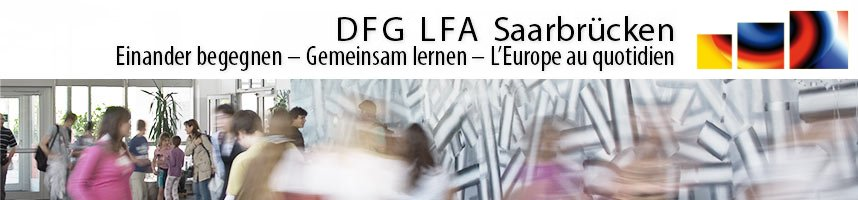 Deutsch-Französisches Gymnasium/ Lycée franco-allemand– Internationale Begegnungsschule –
Schülerinnen und Schüler aus Deutschland und Frankreich lernen in beiden Sprachen miteinander. Neben fundierten Sprachkenntnissen erwerben sie auch wichtige interkulturelle Kompetenzen.
Für die Aufnahme in Klasse 5 werden keine Französischkenntnisse vorausgesetzt.
Die Schule umfasst die Klassenstufen 5 bis 12. Sie beschäftigt deutsche und französische Lehrkräfte.
Die Schule führt zum Deutsch-Französischen Abitur mituneingeschränkter Studienberechtigung in beiden Ländern.
Das DFG bietet zahlreiche Gelegenheiten zu internationalen Begegnungen und Austauschprogrammen und macht Schülerinnen und Schüler fit für Europa.
Weitere Informationen:
www.dfg-lfa.org
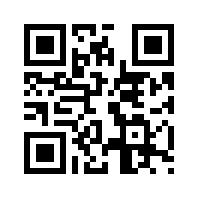 [Speaker Notes: DFG/LFA (1/3)]
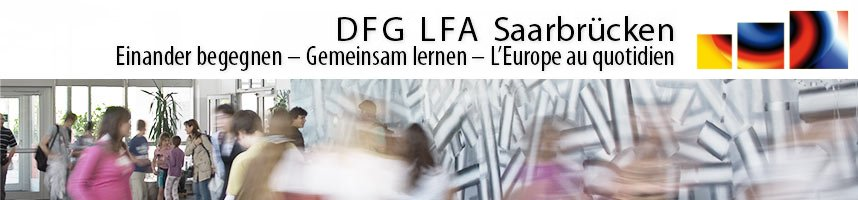 Unterrichtsorganisation
Klassenstufe 5: ausschließlich Klassen mit Deutsch als Erstsprache mit verstärktem Französischunterricht (8 Wochenstunden) und fakultativem Englischunterricht. 
Ab Klassenstufe 6 wird in Englisch, Kunst, Musik und Sport Unterricht in deutsch-französischen Lerngruppen erteilt. 
Ab Klassenstufe 8 kommen weitere Fächer in deutsch-französischen Lerngruppen hinzu.
Für bereits zweisprachige Schüler werden spezielle Klassen eingerichtet.
Oberstufe in binationalen Klassenverbänden mit drei Zweigen: sprachlich, mathematisch-naturwissenschaftlich oder wirtschaftswissenschaftlich.
[Speaker Notes: DFG/LFA (2/3)]
Deutsch-Französische Integrationam DFG / LFA
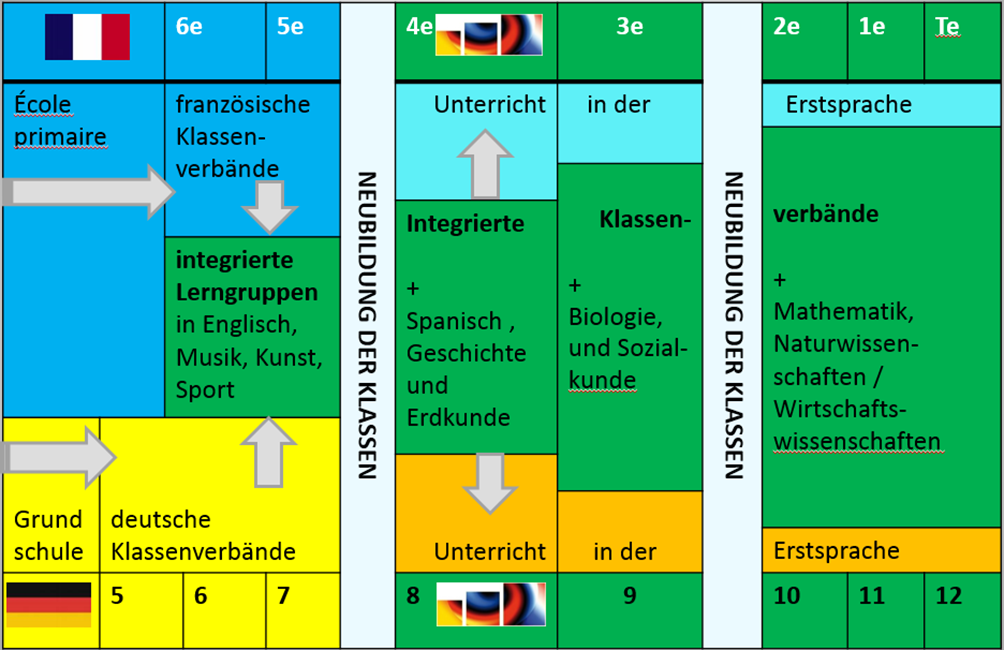 Deutsch- und französischsprachige Schülerinnen und Schüler werden ab Klassenstufe 6/6e in Englisch, Musik, Kunst und Sport gemeinsam unterrichtet.
Ab Klassestufe 8/4e integrierte Klassen, die in Mathematik und Naturwissenschaften nach Muttersprachen getrennt unterrichtet werden.
In der Oberstufe komplett integrierte Klassen, wobei die Sprachen gleichmäßig verteilt sind.
[Speaker Notes: DFG/LFA (3/3)]
Schengen-Lyzeum (bei Bedarf)
weiter mit Anmeldung und Termine
[Speaker Notes: Auswahlfolie]
Deutsch-LuxemburgischesSchengen-Lyzeum Perl
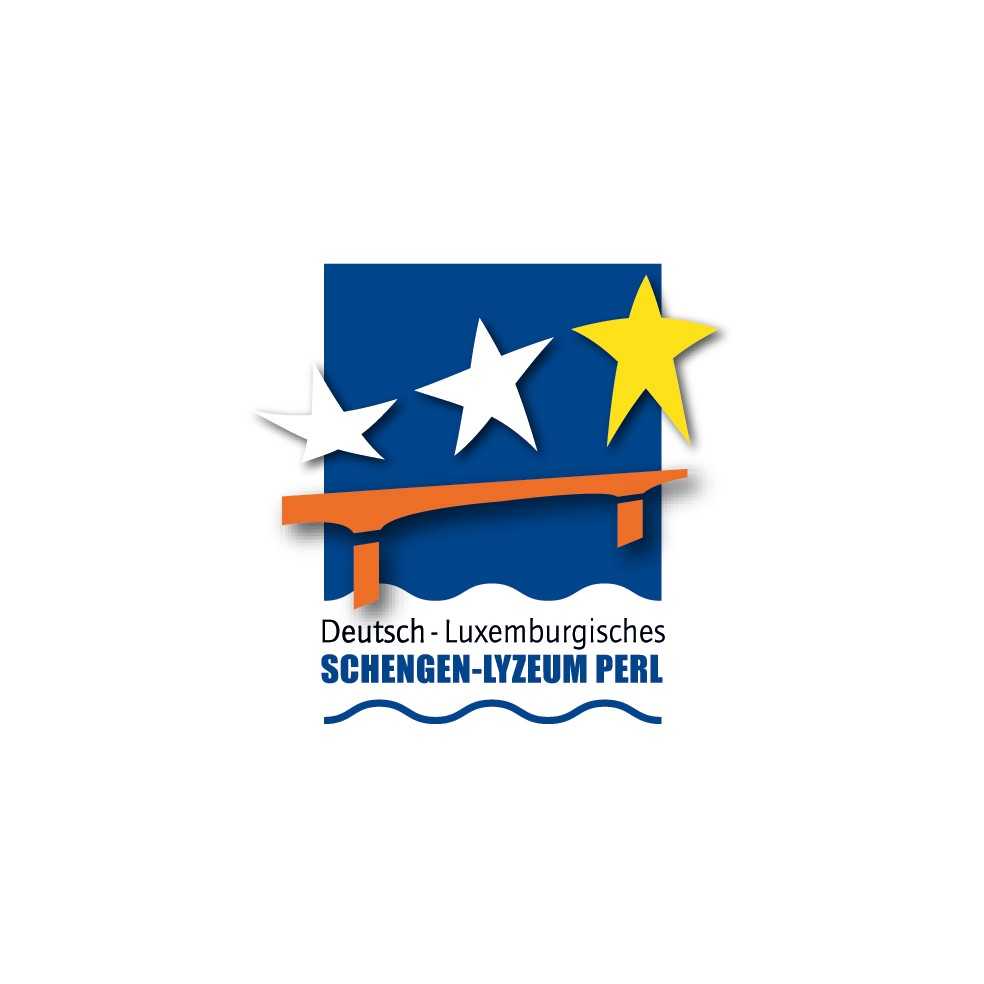 [Speaker Notes: Schengen-Lyzeum (1/3)]
Deutsch-LuxemburgischesSchengen-Lyzeum Perl
Das Schengen-Lyzeum in Perl
ist eine öffentliche Schule in Ganztagsform.
ist eine internationale Begegnungsschule für Schülerinnen und Schüler, die mindestens die in Luxemburg oder dem Saarland geltenden Voraussetzungen für den Besuch der Klassenstufe 5 einer Regelschule erfüllen.
umfasst die Klassenstufen 5 bis 12.
bietet mehrere Bildungsgänge an, die sich aus einem gemeinsamen Stamm heraus entwickeln.In der Mehrzahl der Fächer wird der Unterricht in deutscher, in verschiedenen Fächern in französischer Sprache erteilt.
nimmt vorrangig Kinder aus Luxemburg und aus der Gemeinde Perl auf. Kinder aus Frankreich werden wie Kinder aus anderen Gemeinden im Rahmen der verfügbaren Plätze aufgenommen.
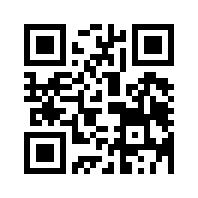 Weitere Informationen:www.schengenlyzeum.eu
[Speaker Notes: Schengen-Lyzeum (2/3)

TEXT der FOLIE]
Abschlüsse
Deutsch-Luxemburgisches Schengen-Lyzeum Perl
Diplôme de fin d‘études secondaires techniques in 8 Jahren
Fachabitur in 8 Jahren
Abiturin 8 Jahren
Diplôme de fin d‘études secondaires in 8 Jahren
2 Jahre
2 Jahre
2 Jahre
Mittlerer Bildungsabschluss
1 Jahr
Hauptschulabschluss
5 Jahre
Grundschule
[Speaker Notes: Schengen-Lyzeum (3/3): Abschlüsse
		Das Schengen-Lyzeum vergibt alle Abschlüsse von Gemeinschaftsschule und Gymnasium.
		Wer nach 8 Jahren die Hochschulreife (Abitur) erreicht, hat gleichzeitig das luxemburgische ‚Diplôme de fin d‘études secondaires‘ erworben und erhält ein deutsches 			und ein luxemburgisches Zeugnis.
		Der Erwerb des ‚Diplôme de fin d‘études secondaires techniques‘ führt in Verbindung mit dem erforderlichen Praktikum zur Fachhochschulreife (Fachabitur).]
Sie kennen Ihr Kind und 
vertrauen der Beratung der 

Grundschule
Anmeldung und Termine
Halbjahres-zeugnis
mit Entwicklungsberichtund zusammenfassender Beurteilung
Ausgabe: Freitag, 25. Januar 2019
„Der Schülerin/Dem Schüler wird aufgrund ihrer/seiner bisherigen Leistungsentwicklung der Besuch eines Gymnasiums oder einer Gemeinschaftsschule empfohlen.“
„Der Schülerin/Dem Schüler wird aufgrund ihrer/seiner bisherigen Leistungsentwicklung der Besuch einer Gemeinschaftsschule empfohlen.“
Beratungs-gespräche
für die Erziehungsberechtigten
von: 	Samstag, 26. Januar 2019bis:	Dienstag, 05. Februar 2019
[Speaker Notes: Halbjahreszeugnis – Beratungsgespräch

Die Zeugnis- und Versetzungsordnung für die Grundschule stärkt das Wahlrecht der Erziehungsberechtigten. Die Rechtsverbindlichkeit der Empfehlung und damit auch das Übergangsverfahren sind entfallen. 
	Damit kommt den vertiefenden, verpflichtenden Beratungsgesprächen durch die Grundschullehrkräfte eine noch größere Bedeutung zu.

Hinweis: Der Anmeldezeitraum an privaten Schulen liegt vor dem o. g. Termin!]
Anmeldung und Termine
Anmeldung
Von	 	Mittwoch, 06. Februar 2019bis		Dienstag, 12. Februar 2019
			 (auch samstags)
Das Halbjahreszeugnis der Klassenstufe 4 ist mit dem Entwicklungsbericht im Original mitzubringen. Das Original verbleibt an der weiterführenden Schule.
[Speaker Notes: Anmeldung

An keiner Schulform erfolgt die Anmeldung automatisch.
Erziehungsberechtigte müssen im Anmeldezeitraum ihr Kind mit dem Originalzeugnis an der weiterführenden Schule anmelden.
Mehrfachanmeldungen sind nicht möglich.

Der Einzugsbereich der Gemeinschaftsschulen ist die jeweilige Sitzgemeinde. 
Beispiel: 
Für die Landeshauptstadt Saarbrücken bedeutet dies, dass alle Schülerinnen und Schüler, die ihren Wohnsitz in einem der Saarbrücker Stadtteile haben, - gemäß § 4(2) der Aufnahmeverordnung – grundsätzlich vorrangig gegenüber Schülerinnen und Schülern, die außerhalb der Landeshauptstadt wohnen, in jeder der Gemeinschaftsschulen im gesamten Gebiet der Landeshauptstadt Saarbrücken aufgenommen werden.]
Diese Präsentation finden Sie im Internet unter der Adresse www.saarland.de/174697.htm

Unter derselben Adresse können Sie sich die ausführliche Broschüre„Welche Schule für mein Kind“herunterladen.
Schlussbemerkungen
An allen weiterführenden Schulen finden Tage der offenen Tür und Informationsabende statt.
Bitte informieren Sie sich vor Ort. Alle Schulen haben auch eine eigene Seite im Internet und/oder schriftliches Informations-material.
Viele Schulen bieten eine Nachmittagsbetreuung an. Erkundigen Sie sich bitte vor Ort.
weitere Informationsquellen:
Broschüre: „Welche Schule für mein Kind?“(http://www.saarland.de/dokumente/thema_bildung/Welche_Schule_2017_Web.pdf )
www.bildungsserver.saarland.de
[Speaker Notes: Schlussbemerkungen

TEXT der FOLIE]
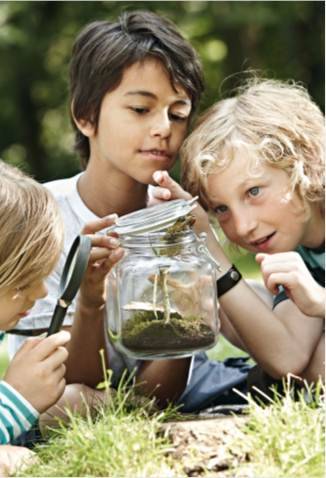 Wir wünschen Ihrem Kind alles Gute für seine weitere Schullaufbahn!
[Speaker Notes: Schlussfolie]